Új molekuláris biológiai módszerek
Vektorok
2016
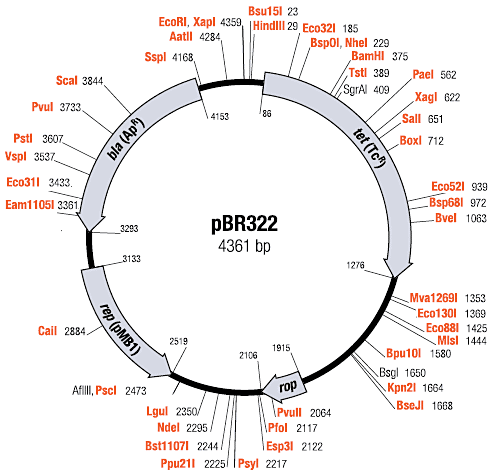 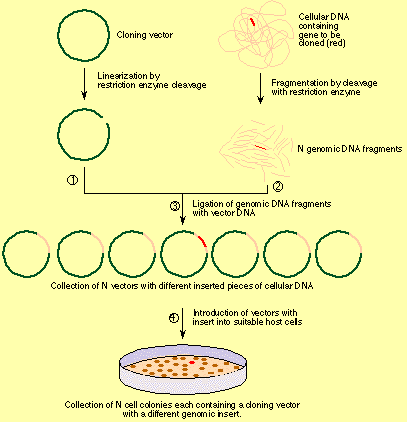 Könyvtár-
készítés
cDNS, vagy
genomi
Klónozás λ fágba
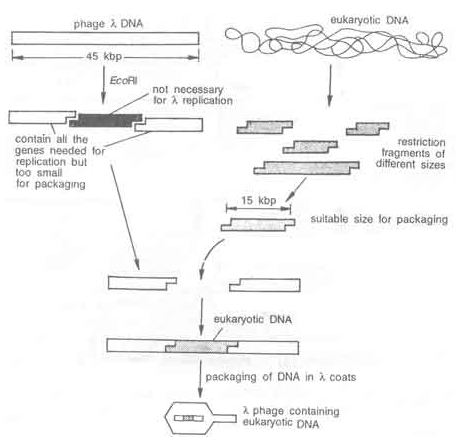 λ-fág, mint vektor
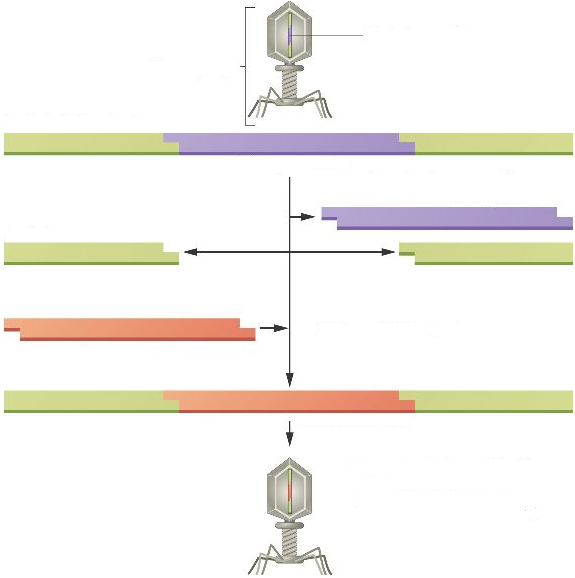 DNS
λ-fág
λ DNS
központi régió eltávolítása
λ „karok”
idegen DNS beültetése
in vitro „csomagolás”
a kapszid fehérjékbe
rekombináns,
fertőzőképes
λ-fág
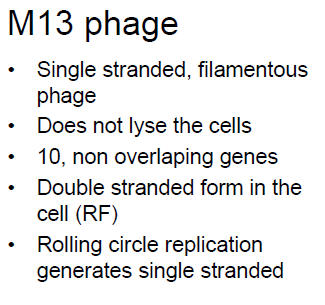 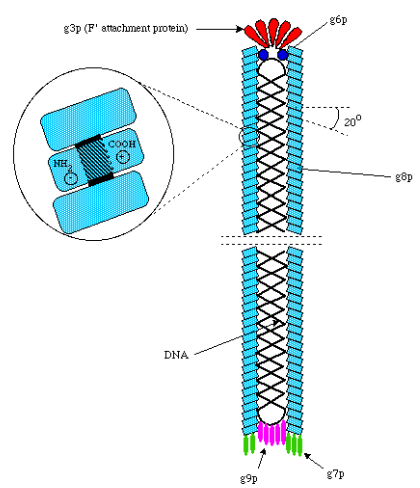 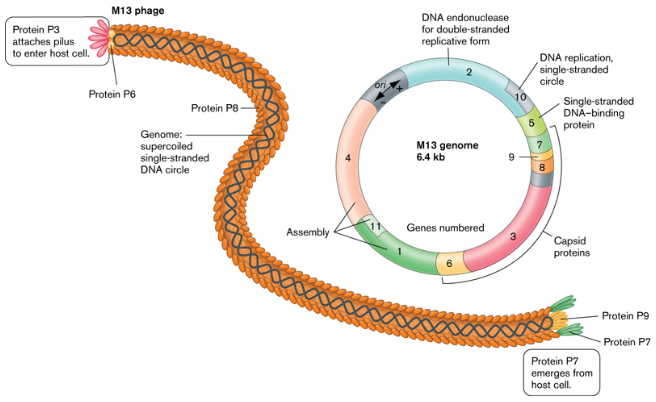 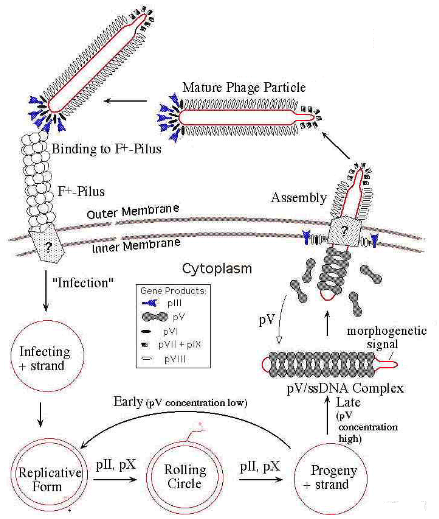 M13 alapú vektorok
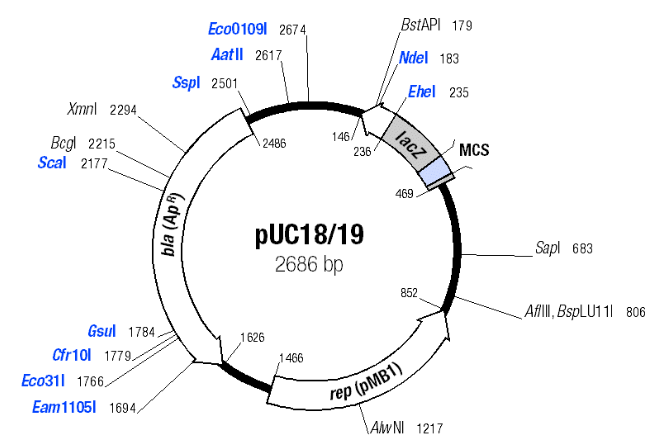 Fágemid vektorok
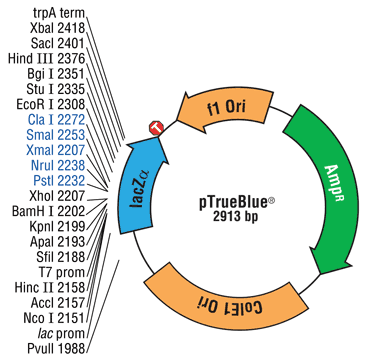 kétféle replikáció,
transzdukció, vagy transzformáció
Kombinált klónozó/expressziós vektorok
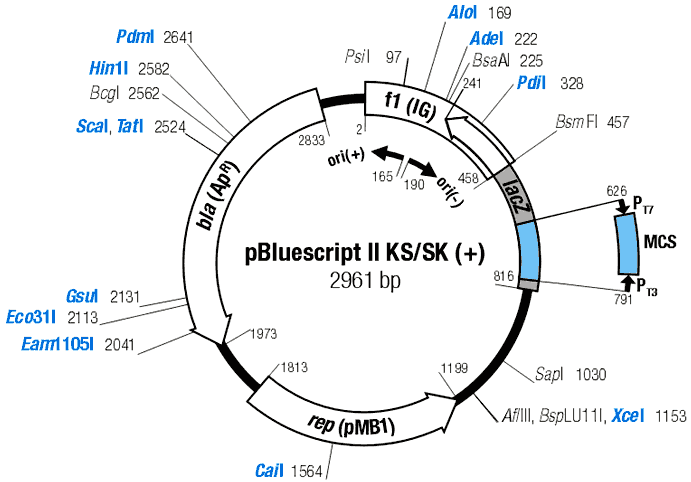 „rolling circle”
replikációs origó
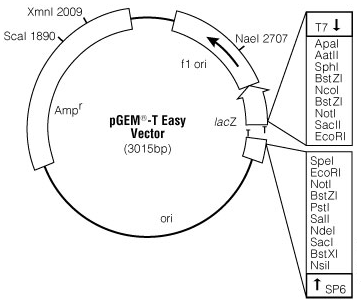 T7 promóter
ampicillin
rezisztencia
gén
restrikciós enzim
hasítóhelyek
PCR-termék
helye
restrikciós enzim
hasítóhelyek
SP6 promóter
téta replikációs origó
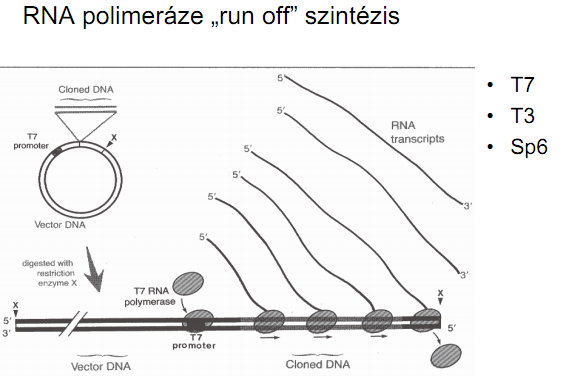 Kozmidok: 40-50 kbp. max., cos szekvencia,
λ-fágba, eukariotába, E. coliba
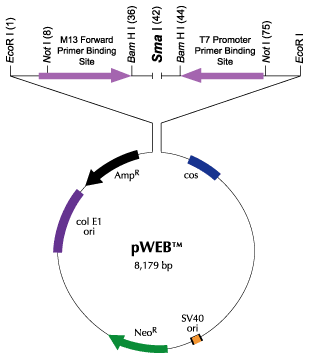 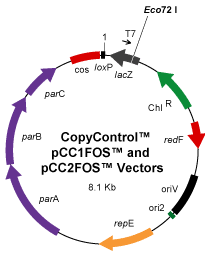 Fosmid
Cosmid
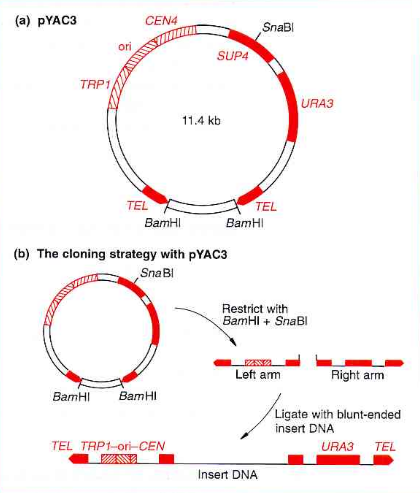 YAC: 100-1000 kbp.
(max. 3000) feltöltés.
Telomér, centromér
régiók, repl. origó.
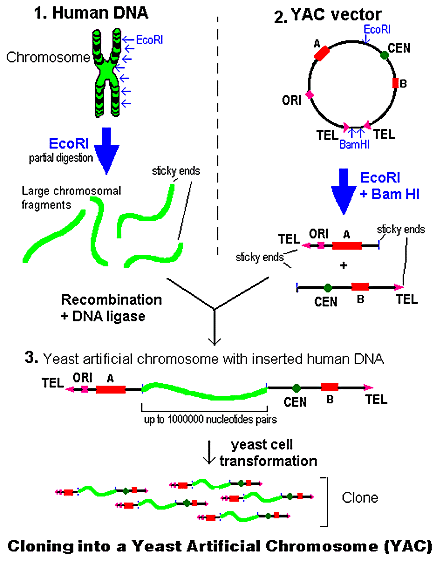 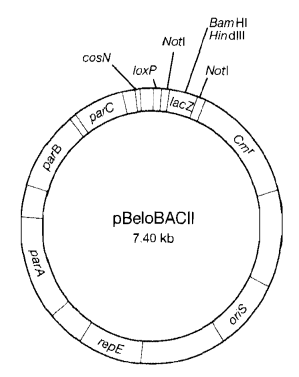 repE (helicase)
parA
parB
parC (egyenlő elosztás)
BAC: F-faktor alapú,
120-300 kbp. max. feltöltés,
Human Genom
Projekt szekvenálás
BAC
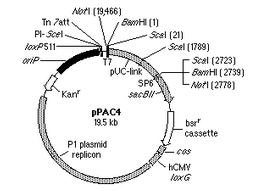 PAC: P1 fág alapú, könnyen rekombinálódik a
genomba, 100-300 kbp.
Humán mesterséges kromoszóma (HAC)
replikációs
origók
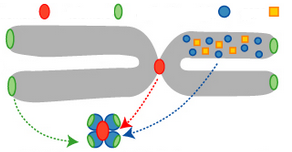 centromer
gén
telomer
normál
kromoszóma
mesterséges
kromoszóma
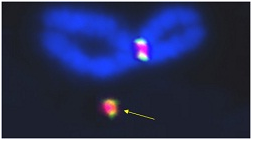 Lentivírus vektor felhasználhatósága
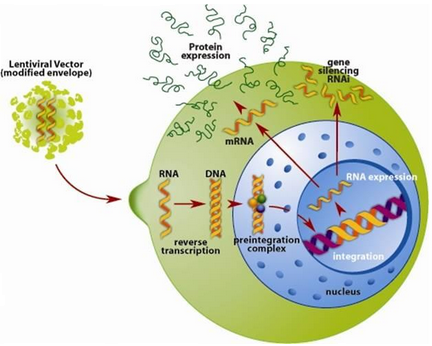